1
Siegbert  Rudolph
Deutsch
Minigrammatik
Siegbert Rudolph
nur die allerwichtigsten Regeln
ein Beitrag zur Vermeidung der häufigsten Fehler


Bedienung
2
Minigrammatik
Rechtschreibung 
und Grammatik hängen 
eng zusammen.
Wir beschäftigen uns kurz mit 
dem Satzbau,
den Fällen, 
den wichtigsten Wortarten und
den wichtigsten Fachbegriffen.
weiter
weiter
Es ist eine
Minigrammatik!
weiter
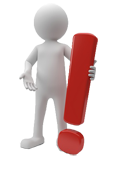 3
Satzbau – Begriffe zuordnen
Diese Begriffe solltest du kennen! Ordne per Klick zu!
Subjekt = 
Prädikat =
Satzgegenstand   Satzaussage   
Satzgegenstand   Satzaussage
Satzgegenstand
?
Satzaussage
?
weiter
Genau! Frage: Wer oder was wohnt? Über das Subjekt (die Oma) wird etwas gesagt.
Bestimme den Satzteil!
Klick auf Subjekt oder Prädikat!
?
?
Subjekt
Prädikat
Subjekt Prädikat   Subjekt Prädikat
Oma    wohnt.
Genau! Was tut Oma? Das Prädikat sagt, was das Subjekt tut (wohnen).
weiter
?
Wie nennt man diese Satzart?
Fragesatz    Aussagesatz
Aussagesatz
Genau! Beim Aussagesatz kommt erst das Subjekt 
und dann das Prädikat.
Der Fragesatz wäre: Wohnt Oma?
weiter
4
Subjekt - Satzgegenstand
Klick auf die Subjekte (Satzgegenstände)!
Die schnellen Autos rasen um die Kurve.
Der Rasen ist grün.
Max arbeitet fleißig.
Am Himmel scheint die Sonne.

OK! Wir fragen: Wer oder was rast um die Kurve? Die Autos rasen um die Kurve.

OK! Wir fragen: Wer oder was ist grün? Der Rasen ist grün.

OK! Wir fragen: Wer oder was arbeitet? Max arbeitet.
Der Satz muss nicht mit einem Subjekt beginnen. 
Nach dem Himmel fragt man: Wo scheint die Sonne?
Nach dem Subjekt fragt man mit „wer oder was“ und dem Verb.
OK! Frage: Wer oder was scheint am Himmel? Die Sonne …
weiter
Was fällt dir auf? Klick!
Der Satzgegenstand wechselt.       Der Satzgegenstand ist immer ein Nomen.
Du bist ein Witzbold!
Richtig! Der Satzgegenstand ist hier immer ein Nomen.
weiter
Der Satzgegenstand kann auch die Wortart sein, die ein Nomen ersetzt. Welche? Klick!
Verb   Adverb   Adjektiv   Pronomen   Artikel   Präposition

Pro = für, Fürwort
weiter
Merke!
Klicke auf alle Pronomen in den beiden Zeilen!
Der Satzgegenstand kann auch ein Pronomen sein. Es steht für ein Nomen. Es ist ein Ersatz für ein Nomen.
1 von 5 Wer oder was steht für ein Nomen? Es.
2 von 5 Wer oder was ist ein Fürwort? Es.
Beispiele: Ich gehe nach Hause. Sie rasen um die Kurve. Er ist grün.

3 von 5 Wer oder was geht nach Hause? Ich.
4 von 5 Wer oder was rast? Sie rasen.
5 von 5 Wer oder was ist grün? Er ist …
weiter
weiter
5
Prädikat - Satzaussage
Klick jetzt auf die Satzaussage (Prädikat)!
Die schnellen Autos rasen um die Kurve.
Der Rasen ist grün.
Max arbeitet fleißig.
Am Himmel scheint die Sonne.
???
OK! Wir fragen: Was tun die Autos? Sie rasen.
ist grün
OK! Wir fragen: Was tut der Rasen? Er ist grün.
???
OK! Wir fragen: Was tut Max? Max arbeitet.
weiter
???
OK! Wir fragen: Was tut die Sonne? Sie scheint.
Was fällt dir auf? Klick!
Die Satzaussagen               Die Satzaussage (Prädikat)
sind unterschiedlich.         ist immer ein Verb.
Na, na …?
Richtig! Nomen oder Pronomen können keine Satzaussage sein.
weiter
Warum? Klick!
Weil über Nomen und Pronomen etwas gesagt wird.           Weil sie kein Verb sind.
Richtig! Die Satzaussage muss ein Verb sein. Die Satzaussage sagt, was das Subjekt tut oder wie es ist.
Richtig, aber schau dir auch die andere Antwort an.
weiter
6
Attribut - Beifügung
Besteht ein Satz immer nur aus Subjekt und Prädikat?
JA
NEIN

Nein, denn es kommen meist noch andere Satzglieder dazu.
Subjekt und Prädikat sind die unverzichtbaren Glieder eines Satzes.
weiter
Schau dir diesen Satz genau an:
weiter
Die  schnellen  Autos  rasen  um  die  Kurve.
Die                      Autos

OK! Wir fragen: Wer oder was rast um die Kurve?
weiter
Klick zuerst noch einmal auf das Subjekt (Satzgegenstand)!
Ist das, was jetzt dunkelblau und fett geschrieben ist, ein Satz?
JA
NEIN

7
Attribut - Beifügung
Besteht ein Satz immer nur aus Subjekt und Prädikat?
JA
NEIN

Nein, denn es kommen meist noch andere Satzglieder dazu.
Subjekt und Prädikat sind die unverzichtbaren Glieder eines Satzes.
Schau dir den ersten Satz der vorhergehenden Seite genauer an:
Die  schnellen  Autos  rasen  um  die  Kurve.
rasen
weiter

OK! Wir fragen: Was tun die Autos?
Klick zuerst noch einmal auf das Subjekt (Satzgegenstand)!
Ist das, was jetzt dunkelblau und fett geschrieben ist, ein Satz?
JA
NEIN
Klick jetzt noch einmal auf das Prädikat (Satzaussage)!                             OK!
Ist das, was jetzt dunkelblau und fett geschrieben ist, ein Satz?
JA
NEIN

OK
weiter
Warum ist „Die Autos rasen.“ ein ganzer Satz?

Weil er Subjekt und Prädikat enthält.
Weil er drei Wörter hat.
OK, Satzgegenstand und Satzaussage sind die Mindestbestandteile eines Satzes.
weiter
8
Satzglieder
Ein Satz besteht aber meist nicht nur aus Subjekt und Prädikat. 
Die Satzglieder werden wie folgt eingeteilt:
unverzichtbare Satzglieder       ergänzende Satzglieder
weiter
Klick auf die unverzichtbaren Satzglieder!
Attribut	       Subjekt                 Objekt               Prädikat         Adverbiale Bestimmung
Beifügung      Satzgegenstand     Satzergänzung    Satzaussage     Umstandsbestimmung

OK! 1 von 2
OK! 2 von 2
weiter
Die ergänzenden Satzglieder liefern uns zusätzliche Informationen.
Ein Attribut beschreibt ein Nomen näher. 
Jedes Nomen kann beliebig Attribute haben.
weiter
Klick auf jedes Attribut im folgenden Beispiel!
Die schnellen, windschnittigen Autos rasen um die enge, 

spitze und gefährliche Kurve, die sehr unfallträchtig ist.

3 von 6
1 von 6
2 von 6
5 von 6
6 von 6 (Einfügung oder auch nachgestellte Erklärung)
4 von 6
Adjektive vor den Nomen und nachgestellte Erläuterungen sagen Genaueres zu den Nomen aus.
weiter
9
Satzglieder
Objekte und adverbiale Bestimmungen hängen mit dem Verb zusammen.
Sie liefern Informationen zu dem, was geschieht, z.B. wo, wann oder für wen.
weiter
Objekte und Adverbiale Bestimmungen werden durch Fragen bestimmt.
Du fragst immer mit dem Verb. 
Das ist ganz einfach. Klick auf die passenden Fragen für die fett gedruckten Wörter!
Die Autos gehören dem Millionär.
Die Autos fahren nach München.
Die Rennautos fahren am Sonntag.
Der Fahrer sieht die Kurve.
Das Auto rast auf der Straße.
Der Rennfahrer verschärft das Tempo.
Die Jury überführte den Sieger des Dopings.
wen oder was, wem, wo
wo, wohin, wessen, wie
wann, wohin, wem, wo
wem, wen oder was, wo
wer oder was, wo, wohin
wen oder was, warum, wie
wem, wessen, warum, wie
Wem gehören die Autos?

Wohin fahren die Autos?


Wann fahren die Autos?

Wen oder was sieht der Fahrer?

Wo rast das Auto?

Wen oder was verschärft der Rennfahrer?

Wessen überführt die Jury den Sieger?
weiter
Die Fragen nach den Objekten sind jetzt grün gekennzeichnet.
Die Fragen bestimmen auch den Fall, in dem das Objekt steht. Das findest du sicher heraus. Klick!
wessen		Genitiv, Dativ, Akkusativ 
wem		Genitiv, Dativ, Akkusativ
wen oder was	Genitiv, Dativ, Akkusativ
Genitiv-Objekt
Dativ-Objekt
weiter
Akkusativ-Objekt
10
Satzglieder
Eine besondere Form des Objektes ist das Präpositionalobjekt.
Die Fragen lauten hier wie bei den Objekten, davor kommt aber die Präposition.

Ich kümmere mich um den kranken Opa. 
	Frage: Um wen oder was kümmere ich mich? 
Wir schwammen gegen den Strom.
	Frage: Gegen wen oder was schwammen wir. 
Ich gehe mit Paul ins Kino.
	Frage: Mit wem gehe ich ins Kino?
weiter
11
Satzglieder
Folgende Fragen definieren die adverbialen Bestimmungen:
         wann, wie lange, wo, wohin woher, wie, warum, weswegen, wozu …
weiter
Adverbiale Bestimmungen sagen, wann, wo oder warum bzw. wie etwas geschieht.
Schau dir die Beispiele an und klick auf die richtige Frage!
Die Autos fahren nach München.
Die Rennautos fahren am Sonntag.
Das Auto rast auf der Straße.
Das Rennen fiel wegen Regens aus.
Zu meiner Information fragte ich.
wann, wo, wohin, woher
wie, wann, warum, wozu
warum, wann, wo, wozu
wie lange, warum, wie
woher, wohin, wozu
Wohin fahren die Autos?

Wann fahren die Autos?

Wo rast das Auto?

Warum fiel das Rennen aus?

Wozu fragte ich?

weiter
Auch hier wird immer mit dem Verb gefragt.
weiter
Die Wörter, die im Zusammenhang mit den adverbialen Bestimmungen stehen, 
wie zum Beispiel nach, am, auf, wegen und zu, nennt man Präposition. 
Prä bedeutet vor. Die Wörter sagen etwas über das Verhältnis der Wörter zueinander aus. Die Präposition bestimmt auch den Fall. Siehe Übung Präpositionen!
weiter
12
Wiederholung
Klick auf die beiden Attribute!
Die fleißige Oma putzt die dreckige Wohnung.

1 von 2
Wie ist die Oma?
2 von 2
Wie ist die Wohnung?
weiter
Klick auf die Wörter,
die großgeschrieben werden müssen!

DIE ALTE OMA PUTZT DIE NEUE WOHNUNG.
1/3
Satzanfang
2/3
Nomen
3/3
Nomen
weiter
Das Adjektiv neue wird kleingeschrieben
Zwischen Artikel und Nomen steht das Adjektiv alte, das kleingeschrieben wird.
Klick auf die Artikel, 
die in diesem Satz 
vorkommen!
Die alte Oma, die eine neue Wohnung hat, putzt ständig.

1/2
bestimmt, zum
Nomen Oma
?
Pronomen
für Oma
2/2
unbestimmt, zum
Nomen Wohnung
weiter
Klick auf das Objekt!
Die alte Oma putzt die Wohnung.

Objekt
Wen oder was putzt die Oma?
weiter
Klick auf die Adverbiale
Bestimmung!
Die alte Oma putzt die Wohnung am Montag.

Adverbiale Bestimmung
Wann putzt die Oma die Wohnung?
weiter
13
Fälle
Diese Begriffe solltest du kennen! Ordne per Klick zu!
Nominativ
Genitiv
Dativ
Akkusativ
erster Fall
erster Fall   zweiter Fall   dritter Fall   vierter Fall
erster Fall   zweiter Fall   dritter Fall   vierter Fall
erster Fall   zweiter Fall   dritter Fall   vierter Fall
erster Fall   zweiter Fall   dritter Fall   vierter Fall


zweiter Fall

dritter Fall
weiter
vierter Fall

Wer oder was …?
Wessen …?
Wem …?
Wen oder was?
Wer oder was …?
Wie fragt man nach dem Nominativ? Klick!
weiter
Genitiv
Dativ
Akkusativ
Welche Nomen stehen im Nominativ? Klick!
Was fällt dir auf? Klick!
Akkusativ: Wen oder 
was  putzt Oma?
Oma putzt die neue Wohnung.

Die Wohnung der Oma wird geputzt.

Das große Haus gehört Oma.

Das Subjekt wechselt. 
Das Subjekt steht immer 
     im Nominativ.
Na?
1 von 3: Frage: Wer oder was putzt? Die Oma.
Genitiv: Wessen
Wohnung wird geputzt?

Richtig! Das Subjekt steht 
immer im ersten Fall!
2 von 3: Frage: Wer oder was wird geputzt? Die Wohnung.
Dativ: Wem gehört
das Haus?

weiter
3 von 3: Frage: Wer oder was gehört Oma? Das Haus.
weiter
14
Fälle
Diese Begriffe solltest du kennen!
Die Fragen zur Fallbestimmung: Klick!
Wer oder was …?
Wessen …?
Wem …?
Wen oder was?
Nominativ
Nominativ   Akkusativ   Dativ   Genitiv
Akkusativ   Dativ   Genitiv   Nominativ
Nominativ   Dativ   Genitiv   Akkusativ
Dativ   Nominativ   Genitiv   Akkusativ

Wen oder was?
Wem?
Wessen?
Genitiv

Wen oder was?
Wem?
Wer oder was?
Dativ

Wer oder was?
Wessen?
Wen oder was?
Akkusativ

weiter
Wessen?
Wem?
Wer oder was?
Bestimme den Fall für die fett gedruckten Wörter! Klick!
Oma putzt die neue Wohnung.

Die Wohnung der Oma wird geputzt.

Die große Wohnung gehört Oma.
Nominativ   Akkusativ   Dativ   Genitiv

Akkusativ   Dativ   Genitiv   Nominativ

Nominativ   Dativ   Genitiv   Akkusativ

Akkusativ: Wen oder was  putzt Oma?

Genitiv: Wessen Wohnung wird geputzt?

Dativ: Wem gehört die Wohnung?
weiter
15
Fälle und Artikel
Schau dir an, wie sich die Artikel bei männlichen, weiblichen und sächlichen Nomen ändern!
weiter
männlich: der Mann
Der Mann liest ein Buch.
Das Buch des Mannes ist spannend.
Das Buch gefällt dem Mann.
Das Buch fesselt den Mann.
weiblich: die Frau
Die Frau liest ein Buch.
Das Buch der Frau ist spannend.
Das Buch gefällt der Frau.
Das Buch fesselt die Frau.
sächlich: das Kind
Das Kind liest ein Buch.
Das Buch des Kindes ist spannend.
Das Buch gefällt dem Kind.
Das Buch fesselt das Kind.
weiter
weiter
weiter
Das musst du dir merken:
männlich: der, des, dem, den	    weiblich: die, der, der, die              sächlich: das, des, dem, das
weiter
Bei der Mehrzahl gibt es bei allen Nomen die gleichen Artikel:
männlich: die, der, den, die	    weiblich: die, der, den, die              sächlich: die, der, den, die
weiter
männlich: die Männer
Die Männer lesen ein Buch.
Das Buch der Männer ist spannend.
Das Buch gefällt den Männern.
Das Buch fesselt die Männer.
weiblich: die Frauen
Die Frauen lesen ein Buch.
Das Buch der Frauen ist spannend.
Das Buch gefällt den Frauen.
Das Buch fesselt die Frauen.
sächlich: die Kinder
Die Kinder lesen ein Buch.
Das Buch der Kinder ist spannend.
Das Buch gefällt den Kindern.
Das Buch fesselt die Kinder.
weiter
weiter
weiter
16
Fälle
Bestimme den Fall!
Klick auf die richtige Frage!
Wer oder was?   Wessen?   Wem?   Wen oder was?
Wer oder was?   Wessen?   Wem?   Wen oder was?
Wer oder was?   Wessen?   Wem?   Wen oder was?
Wer oder was?   Wessen?   Wem?   Wen oder was?
Wer oder was?   Wessen?   Wem?   Wen oder was?
Wer oder was?   Wessen?   Wem?   Wen oder was?
Wer oder was?   Wessen?   Wem?   Wen oder was?
Wer oder was?   Wessen?   Wem?   Wen oder was?
Wer oder was?   Wessen?   Wem?   Wen oder was?
Wer oder was?   Wessen?   Wem?   Wen oder was?
Wer oder was?   Wessen?   Wem?   Wen oder was?
Wer oder was?   Wessen?   Wem?   Wen oder was?
Das Haus ist groß.
Das Fell des Bären ist braun.
Das Buch gehört dem Opa.
Die Katze fängt die Maus.
Der Hund bellt.
Der Bauer pflügt das Feld.
Der Chef gratuliert dem Sieger.
Das Kreischen der Bremsen nervt.
Ben gewinnt das Spiel.
Der Pokal gehört dem Gewinner.
Der Nebel ist dicht.
Die Kraft des Riesen ist groß.

Nominativ

Genitiv

Dativ

Akkusativ

Nominativ

Akkusativ

Dativ

Genitiv

Akkusativ

Dativ

Nominativ

Genitiv
weiter
17
Fälle
Bestimme den Fall!
Klick auf den richtigen Fall!
Nominativ   Genitiv   Dativ   Akkusativ
Nominativ   Genitiv   Dativ   Akkusativ
Nominativ   Genitiv   Dativ   Akkusativ
Nominativ   Genitiv   Dativ   Akkusativ
Nominativ   Genitiv   Dativ   Akkusativ
Nominativ   Genitiv   Dativ   Akkusativ
Nominativ   Genitiv   Dativ   Akkusativ
Nominativ   Genitiv   Dativ   Akkusativ
Nominativ   Genitiv   Dativ   Akkusativ
Nominativ   Genitiv   Dativ   Akkusativ
Nominativ   Genitiv   Dativ   Akkusativ
Nominativ   Genitiv   Dativ   Akkusativ
Der Vogel singt.
Die Federn des Vogels sind bunt.
Die Körner schmecken dem Vogel.
Der Nachbar fängt den Vogel.
Die Maus piepst.
Die Katze jagt die Maus.
Die Maus schmeckt der Katze.
Der Schwanz der Maus ist lang.
Paula reitet das Pferd.
Max verfällt dem Spiel.
Das Stück ist wertvoll.
Die Wolle des Schafes ist weich.

Wer oder was singt?

Wessen Federn sind bunt?

Wem schmecken die Körner?

Wen oder was fängt der Nachbar?

Wer oder was piepst?

Wen oder was jagt die Maus?

Wem schmeckt die Maus?

Wessen Schwanz ist lang?

Wen oder was reitet Paula?

Wem verfällt Max?

Wer oder was ist wertvoll?

Wessen Wolle ist weich?
weiter
18
Wortarten
Ordne per Klick zu!

Namenwort
Nomen
Verb
Adjektiv
Artikel
Pronomen
Präposition
Adverb (Zum Verb)
Namenwort   Tunwort   Begleiter   Wiewort   Umstandswort   Fürwort  Verhältniswort
Namenwort   Tunwort   Begleiter   Wiewort   Umstandswort   Fürwort  Verhältniswort
Namenwort   Tunwort   Begleiter   Wiewort   Umstandswort   Fürwort  Verhältniswort
Namenwort   Tunwort   Begleiter   Wiewort   Umstandswort   Fürwort  Verhältniswort
Namenwort   Tunwort   Begleiter   Wiewort   Umstandswort   Fürwort  Verhältniswort
Namenwort   Tunwort   Begleiter   Wiewort   Umstandswort   Fürwort  Verhältniswort
Namenwort   Tunwort   Begleiter   Wiewort   Umstandswort   Fürwort  Verhältniswort

Tunwort

Wiewort

Begleiter

Fürwort

Verhältniswort

Umstandswort
weiter
Ordne per Klick zu!

Nomen
Verb   Adjektiv   Nomen
Adjektiv   Artikel   Verb
Pronomen   Artikel   Verb
Adverb   Adjektiv   Artikel
Adverb   Verb   Präposition
Artikel   Verb   Pronomen
Adverb   Adjektiv   Verb
Bezeichnung
beschreibt, was wir tun
Nomen haben ihn
beschreibt, wie Nomen sind
bestimmt das Verhältnis
steht statt eines Nomens
sagt etwas zu Tätigkeiten
Mensch, Baum, Gedanke, Geist

schreiben, lesen, laufen, denken
Verb

der, die, das, ein, eine …
Artikel

schön, blau, der fleißige Schüler
Adjektiv

an, auf, aus, in, hinter, vor, unter …
Präposition
ich, sie, wir, es, der Hund, der bellt …
Der Bezug ist wichtig, der als Artikel und Pronomen.

Pronomen

Adverb
Der Schüler lernt fleißig. 
Bezug! „Fleißig“ als Adjektiv oben und als Adverb.
weiter
19
Übung
Aus einem Entschuldigungsschreiben einer Mutter an den Lehrer ihres Kindes: 
„Bitte entschuldigen Sie die Verspätung meines Sohnes. Ich habe leider vergessen,
den Sohn zu wecken. Ich habe ihn erst gefunden, als ich die Betten gemacht habe.“
Lies zunächst die folgende Geschichte!
weiter
20
Übung
Namenwörter – Übung 1
Aus einem Entschuldigungsschreiben einer Mutter an den Lehrer ihres Kindes: 
„Bitte entschuldigen Sie die Verspätung meines Sohnes. Ich habe leider vergessen,
den Sohn zu wecken. Ich habe ihn erst gefunden, als ich die Betten gemacht habe.“
Klick jetzt auf die Artikel in dieser Geschichte!
?
2/6: unbestimmter Artikel
3/6: bestimmter Artikel
1/6: unbestimmter Artikel
?
4/6: bestimmter Artikel
?
5/6: bestimmter Artikel
6/6: bestimmter Artikel
weiter
21
Übung
Namenwörter – Übung 1
Aus einem Entschuldigungsschreiben einer Mutter an den Lehrer ihres Kindes: 

„Bitte entschuldigen Sie die Verspätung meines Sohnes. Ich habe leider vergessen,

den Sohn zu wecken. Ich habe ihn erst gefunden, als ich die Betten gemacht habe.“
Bestimme jetzt den Fall, in dem die Nomen stehen!
Nominativ  
Genitiv  
Dativ  
Akkusativ
Nominativ  
Genitiv  
Dativ  
Akkusativ
Nominativ  
Genitiv  
Dativ  
Akkusativ
Nominativ  
Genitiv  
Dativ  
Akkusativ
Dativ: aus wem?
Nach der Präposition aus kommt immer der Dativ.
Genitiv: aus wessen 
Entschuldigungsschreiben?
Akkusativ: an wen?
Genitiv: wessen Kind?




Nominativ  
Genitiv  
Dativ  
Akkusativ
Nominativ  
Genitiv  
Dativ  
Akkusativ
Akkusativ:  Bitte entschuldigen
Sie wen oder was?
Genitiv: wessen Verspätung?


Nominativ  
Genitiv  
Dativ  
Akkusativ
Nominativ  
Genitiv  
Dativ  
Akkusativ


weiter
Akkusativ: Wen oder was habe ich gemacht?
Akkusativ: Wen oder was habe ich vergessen?
22
Pronomen (Fürwörter)
Namenwörter – Übung 1
1. Lies zunächst folgenden Text!
weiter
2. Klick jetzt auf alle Pronomen (Fürwörter)!
„Also, das Referat, das du gehalten hast, das war ja katastrophal!“, 
meint der Lehrer zu dem Klassenclown, der sich gerade wieder hingesetzt hatte. Der aber ist um eine Antwort nicht verlegen und meint: 
„Aber mir haben die anderen Schüler wenigstens geistig folgen können.“

1/5: das Referat
2/5: das Referat

3/5: der Klassenclown

4/5: der Klassenclown

5/5: dem Klassenclown
weiter
23
Adjektive
Bei ???????: Überlege und klick auf die ???????
Namenwörter – Übung 1
Klick auf die Adjektive!
fleißig   arbeiten   warten   gewissenhaft   schwierig   gehen   vorbildlich   gut
weiter
1/5
Verb
Verb
2/5
3/5
Verb
4/5
5/5
Jetzt verwenden wir einige dieser Adjektive in einem Satz:
Der fleißige Paul brachte eine vorbildliche Leistung bei der schwierigen Aufgabe.
weiter
Nomen!
Adjektive sagen etwas über ???????
weiter
Adjektive können sich aber auch auf Verben beziehen:
weiter
Paul arbeitete fleißig und meisterte vorbildlich die schwierige Aufgabe.
weiter
Hier gibt es unterschiedliche Interpretationen:

Wenn das Wort zwischen einen Artikel und ein Nomen passt, ist es ein Adjektiv. (Grammatik-Duden) 
Wenn sich das Adjektiv auf ein Verb bezieht, wird es ein Adjektivadverb.

Meine Empfehlung: Adjektiv bleibt Adjektiv!
weiter
24
Adverbien - Übersicht
Klick!
Namenwörter – Übung 1
bald, damals, demnächst,
neulich, nie, jetzt, stets, 
vorhin, ...
lange, zeitlebens, 
immer
...
Wie lange?
Wann?
daher, dahin,
heimwärts, hierher, 
hierhin, rückwärts,
seitwärts, vorwärts,
...
Ich komme bald.
Ich schlafe lange.
anders
damit
ebenfalls
fast
gern
glücklicherweise
kaum
möglicherweise
sehr
so
...
Dauer
Zeitpunkt
R
i
c
h
t
u
n
g
A
r
t

u
n
d

W
e
i
s
e
Woher?
Wohin?
temporal
Wie?
Womit?
Wodurch?
Woran?
Wir kommen vorwärts.
m
o
d
a
l
l
o
k
a
l
Adverbien 
bestimmen
Umstände des
Geschehens
Ich komme gern.
O
r
t
Wo?
Wir spielen draußen.
kausal
Grund und Ursache
da, daheim,
dort, draußen,
drinnen, hier, 
inmitten, oben,
unten,
...
Das Unglück geschah trotzdem.
Warum? Weshalb? Wieso? Woran? Wozu?
also, daher, daran, darum, deshalb, folglich, trotzdem, ...
25
Singular - Plural
Ordne per Klick zu!
Einzahl

Singular = 
Plural =
Einzahl     Mehrzahl
Einzahl     Mehrzahl
weiter

Mehrzahl
Singular und Plural gibt es nur bei Nomen.
weiter
Manche Nomen gibt es nur im Singular. Findest du die Beispiele? Klick!
Baum   Stadt   Laub   Zaun   Herde   Käse   Erde   Blatt   Spinat   Fleisch   Raum   Fleiß   Regen   Tonne   Ruhm   Ruhe   Spalte   Respekt   Kälte   Spaziergang   Obst
Bäume
Städte
1/11
Zäune
Herden
2/11
Erden
Blätter
3/11
4/11
Räume
weiter
5/11
6/11
Tonnen
7/11
8/11
Spalten
9/11
10/11
Spaziergänge
11/11
Manche Nomen gibt es nur im Plural. Findest du die Beispiele? Klicke!
Ferien   Zeitung   Eltern   Kloster   Kosten   Stein   Leute   Einkünfte   Markt
weiter
1/5
Zeitungen
2/5
Klöster
3/5
Steine
4/5
5/5
Märkte
Bei manchen Nomen ist der Singular und der Plural gleich. 
Findest du die Beispiele? Klicke!
Posten   Pfosten   Information   Stätte   Schüler   Kind   Zimmer   Wind   Roller
weiter
1/5
2/5
Informationen
Stätten
3/5
Kinder
4/5
Winde
5/5
26
Kapitel 10 Minigrammatik
Merke!
weiter
Das Subjekt (Satzgegenstand) steht immer im Nominativ.
Der Hund ist groß. Frage nach dem Satzgegenstand: Wer oder was ist groß? 1. Fall, Nominativ.
weiter
Das Subjekt ist immer ein Nomen oder Pronomen.
Der Hund ist groß. Er ist schwarz und wohnt in einer Hütte.
weiter
Das Prädikat (Satzaussage) ist immer ein Verb.
Der Hund ist groß. Der Hund bellt. Der Hund wohnt in einer Hütte. Frage: Was tut …
weiter
Ein Attribut (Beifügung) beschreibt ein Nomen näher.
Beispiele: die schöne Blume, der große Hund, der schlaue Fuchs, das fleißige Kind.
weiter
Es gibt bestimmte (der, die das …) und unbestimmte (eine …) Artikel.
weiter
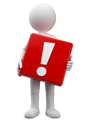 Die 4 Fälle lauten: Nominativ, Genitiv, Dativ, Akkusativ.
weiter
Die Fragen dazu lauten: Wer oder was? Wessen? Wem? Wen oder was?
weiter
Adjektive beschreiben Nomen, Adverbien beschreiben den Umstand des Geschehens.
Der Krieger ist tapfer! Die Post kommt täglich. Paul ist sehr fleißig.
weiter
Nomen gibt es normalerweise in der Ein- und Mehrzahl (Singular und Plural).
Manche Nomen gibt es nur in der Einzahl, andere nur in der Mehrzahl, bei 
manchen ist Ein- und Mehrzahl gleich.
Beispiele: der Baum, die Bäume – das Laub (nur Singular) – Ferien (nur Plural) – Schüler (Singular und Plural).
weiter
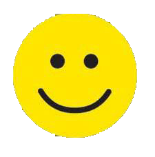 Mit etwas Übung und etwas Sprachgefühl,
kommst du leicht durch das Grammatik-Gewühl.
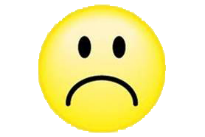 27
Hurra, wieder ein Stück weiter!
Mit etwas Übung und etwas Sprachgefühl,
kommst du leicht durch das Grammatik-Gewühl.
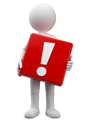 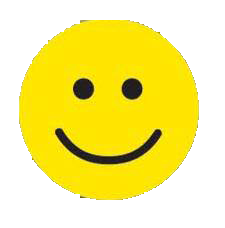 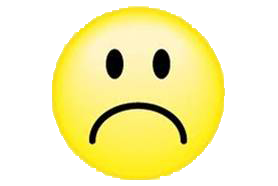